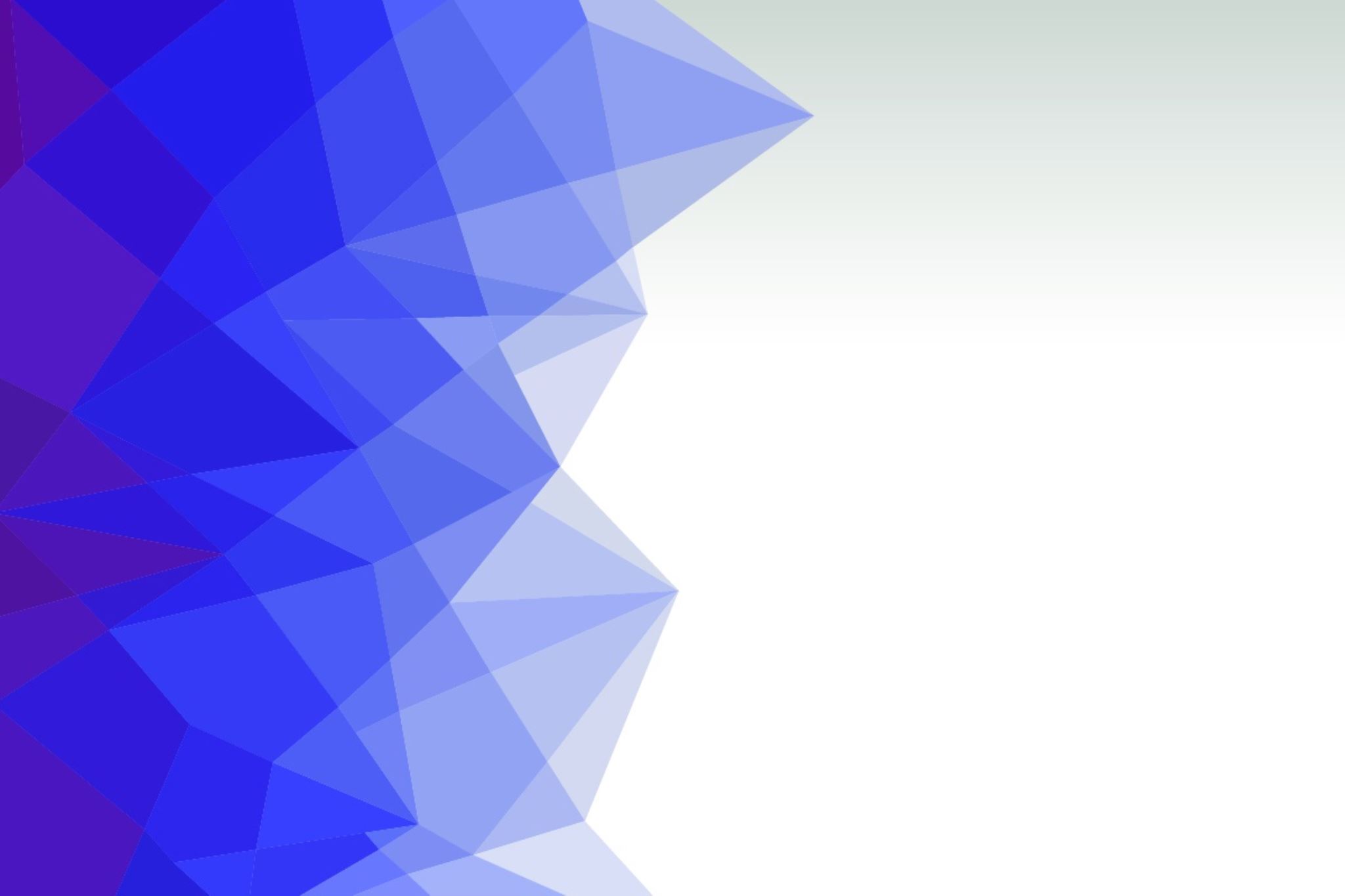 1. Βασικές Έννοιες1.3. Ατομική & Κοινωνική Συμπεριφορά
Βιβλιογραφία: Κοινωνική & Πολιτική Αγωγή Γ’ Γυμνασίου, Βιβλίο μαθήτη-τριας, ενότητα 1.3., σελ. 13
Στόχος Μαθήματος
Να εξηγούμε την προσωπικότητα του κάθε ανθρώπου ως αποτέλεσμα της αλληλεπίδρασης μεταξύ ατομικών και κοινωνικών παραγόντων
Ανάκληση Γνώσεων:
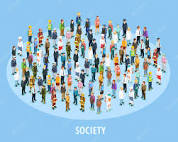 1. Περιγράψτε τι σημαίνει «Κοινωνία»
2. Τι χαρακτηριστικά έχει κάθε κοινωνία;
Γνωρίσατε έναν άνθρωπο από το εξωτερικό και θέλετε να τον περιγράψατε σε κάποιο-α φίλη-ο που δεν τον ξέρει. Ποια χαρακτηριστικά του θα αναφέρατε;
Έναν άνθρωπο τον περιγράφουμε
Με βάση τα βιολογικά του χαρακτηριστικά, με τα οποία ξεχωρίζει (ξανθός, μελαχρινή, ψηλή, κοντός,) 
Με βάση τα κοινωνικά του χαρακτηριστικά, τα οποία τον διακρίνουν (γλώσσα, θρησκεία, ταυτότητα)
Με βάση τα ψυχολογικά του χαρακτηριστικά (υπομονετικός, δυναμική, ευφυής, πεισματάρα)
Τα στοιχεία αυτά μαζί, τα οποία είναι αποτέλεσμα της αλληλεπίδρασης ατομικών (στοιχειών χαρακτήρα) και κοινωνικών παραγόντων (κοινωνικό περιβάλλον και σύνολο που συμμετέχει) αποτελούν την μοναδική προσωπικότητα του κάθε ατόμου.
Ποια στοιχεία πρέπει να έχει μια κοινωνία ή κοινότητα για να βοηθήσει ένα άτομο να αναπτύξει τα καλύτερα του χαρακτηριστικά;
Δραστηριότητα:
Αξιοποιώντας το διαδίκτυο να παρουσιάσετε τις τοπικές παραδόσεις 2 διαφορετικών περιοχών (στην Ελλάδα ή στο Κόσμο) και να τις αντιπαραβάλετε μεταξύ τους. 
(π.χ. έθιμα γάμου, αρχιτεκτονική παράδοση, παραδοσιακή ενδυμασία, μουσική, εκδηλώσεις χαράς ή πένθους)